Partage d’expérience de l’implémentation de l’Infirmière Praticienne Spécialisée en soins primaires
Fanny Haymoz, Infirmière Praticienne Spécialisée (IPS)
Dr Jacques Zimmermann, FMH
Plan de présentation
Contexte d’implantation du rôle de l’IPS 
Cas clinique – maladie chronique
Vision médicale du rôle
Feed-back des patients suite à la consultation IPS
Défis de l’implémentation du rôle de l’IPS
Conclusion
Contexte d’implantation du rôle de l’IPS
Le cas clinique – Maladie chronique
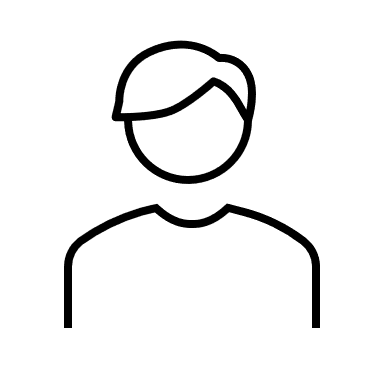 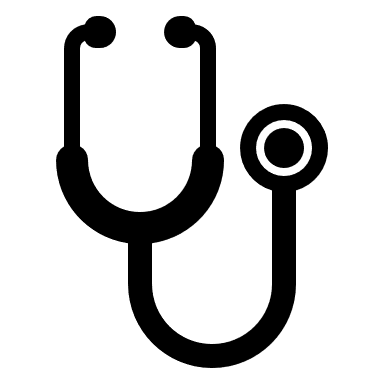 Monsieur S., 68 ans, diabétique de type 2 depuis plus de 10 ans
Consultation avec l’IPS pour:
Comprendre le refus d’insulinothérapie et négocier la mise en place
Comprendre le style de vie et contexte familiale
Surveiller la mise en place  / adaptation de l’insuline
Enseignement sur les techniques d’injection et les risques à l’insuline
Suivi du diabète
Entretien motivationnel en lien avec les habitudes de vie non optimales
Déséquilibre diabétique chronique 
Sous ADO, refusant l’introduction de l’insulinothérapie 
Habitudes de vie non-optimales : alimentation, sédentarité.
Le cas clinique – Rôle de l’IPS dans cette situation
Vision médicale du rôle de l’IPS
Rôle complémentaire, professionnel issu du monde infirmier
Partage des tâches / travail d’équipe
Améliore l’accès aux soins 
Temps pour les patients chroniques, consultations répétées, enseignement, médecine préventive,…
Coordination des soins 
Possibilité de développer : Visite EMS, visite à domicile
Bonne collaboration
Feedback des patients suite à la consultation IPS
Les défis de l’implémentation de l’IPS
Conclusion
Plus-value notamment pour les cas complexes
Collaboration médicale et non en remplacement des médecins
Importance développement rôle IPS